TIẾNG VIỆT 4
Tập 1
Tuần 5
Bài viết 2: Luyện tập tả cây cối
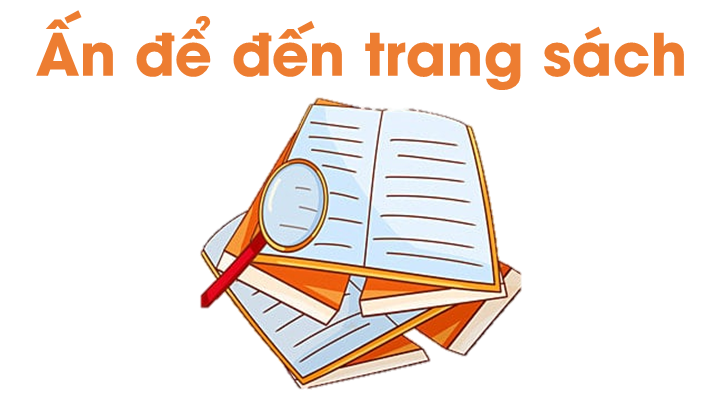 Bài văn tả cây cối thường gồm mấy phần? 
Đó là những phần nào?
Mở bài: Giới thiệu đối tượng miêu tả (cây, hoa, quả,…).
Kết bài: Nêu cảm nghĩ về đối tượng miêu tả.
Thân bài: Tả từng bộ phân của cây, lợi ích của loài cây.
Bố cục
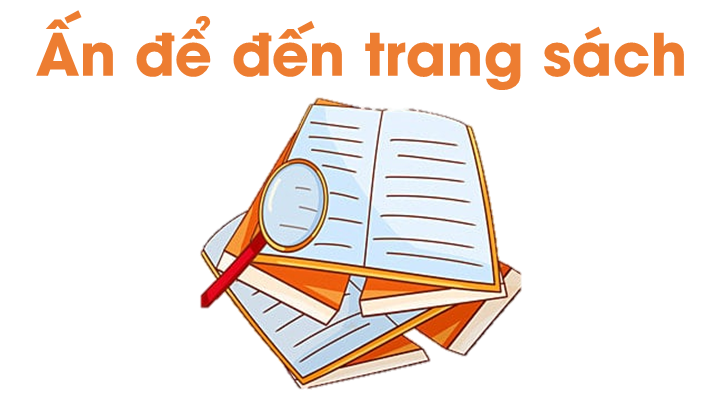 HOẠT ĐỘNG 1. TÓM TẮT BÀI VĂN CÂY SI THEO BỐ CỤC 3 PHẦN
Đọc thầm lại bài văn Cây si (SGK trang 36) và tự tóm tắt bài văn theo nội dung bảng in trong SGK.
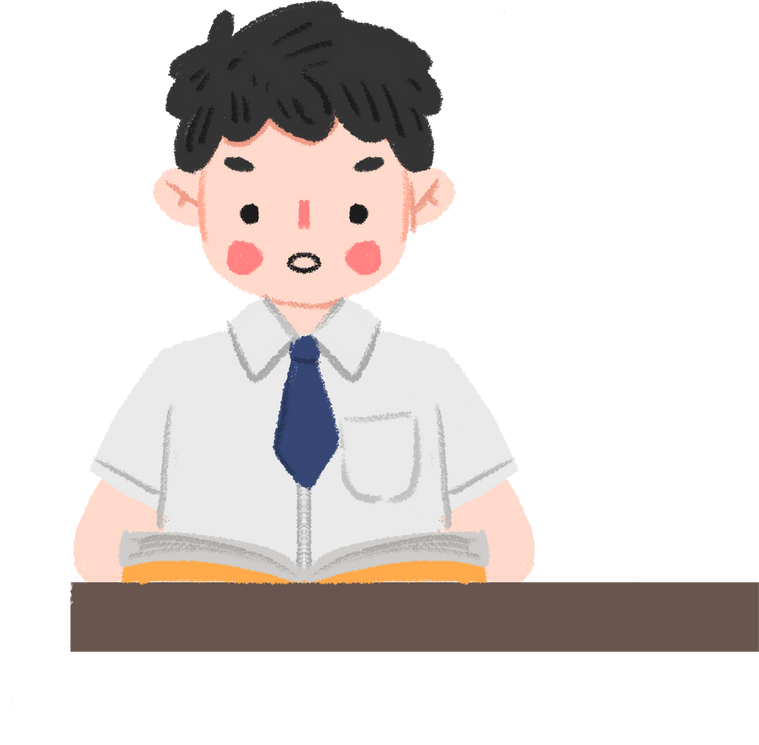 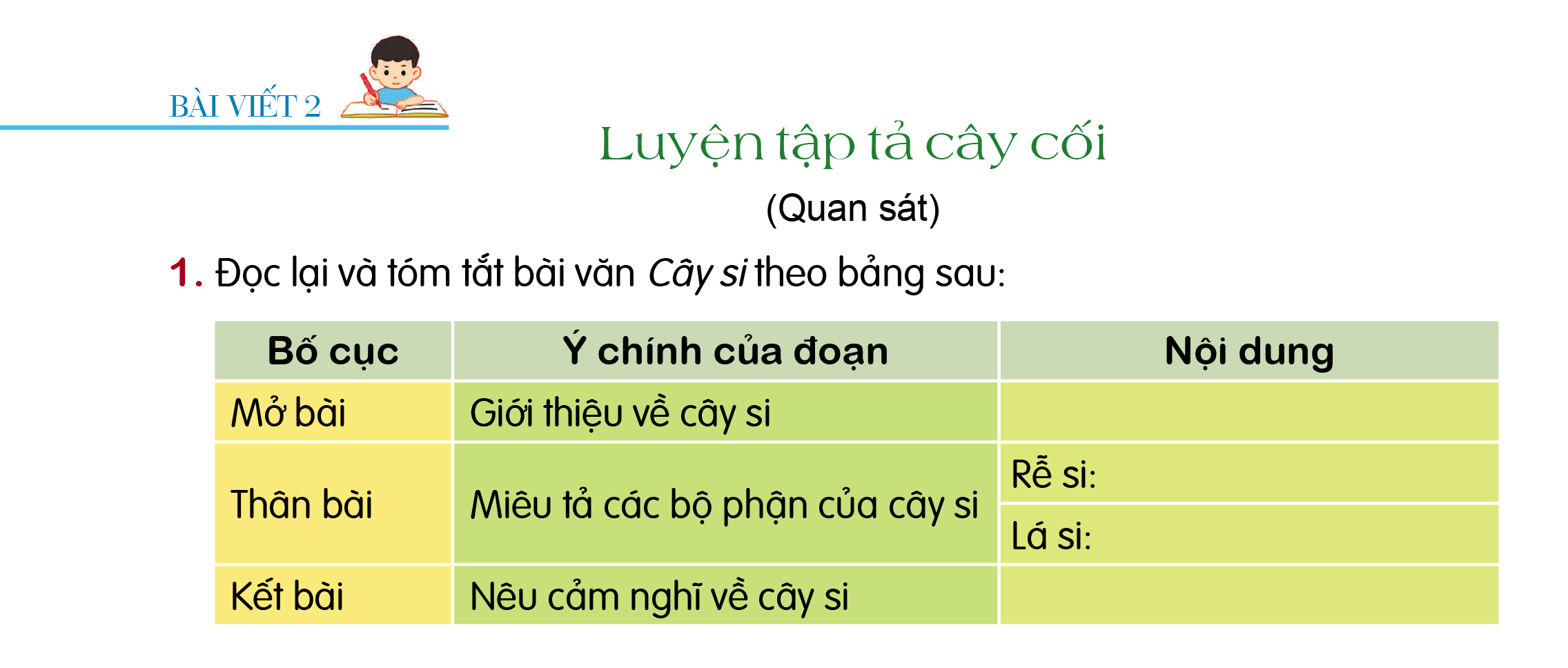 Hãy thảo luận nhóm đôi, trao đổi, đối chiếu bài làm của mình với bạn. 
Sau đó, em hãy viết nội dung tóm tắt lên bảng.
THẢO LUẬN NHÓM ĐÔI
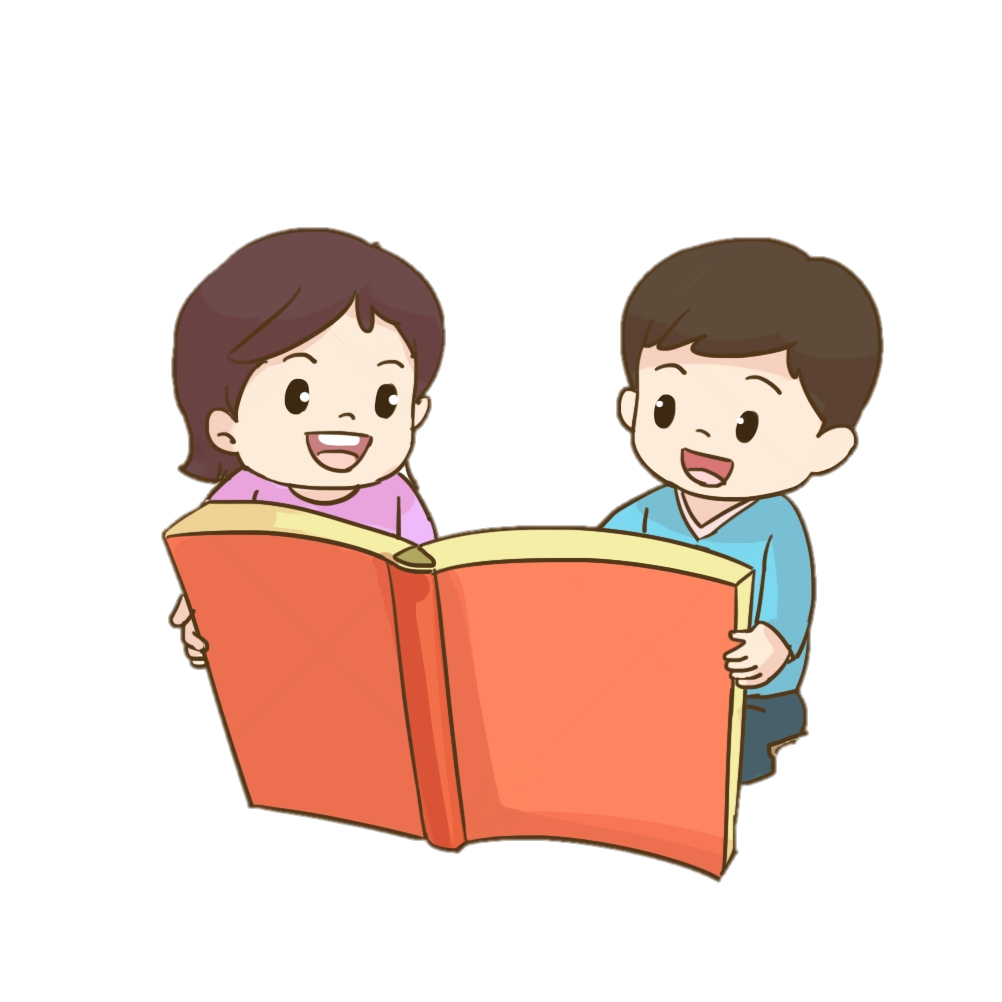 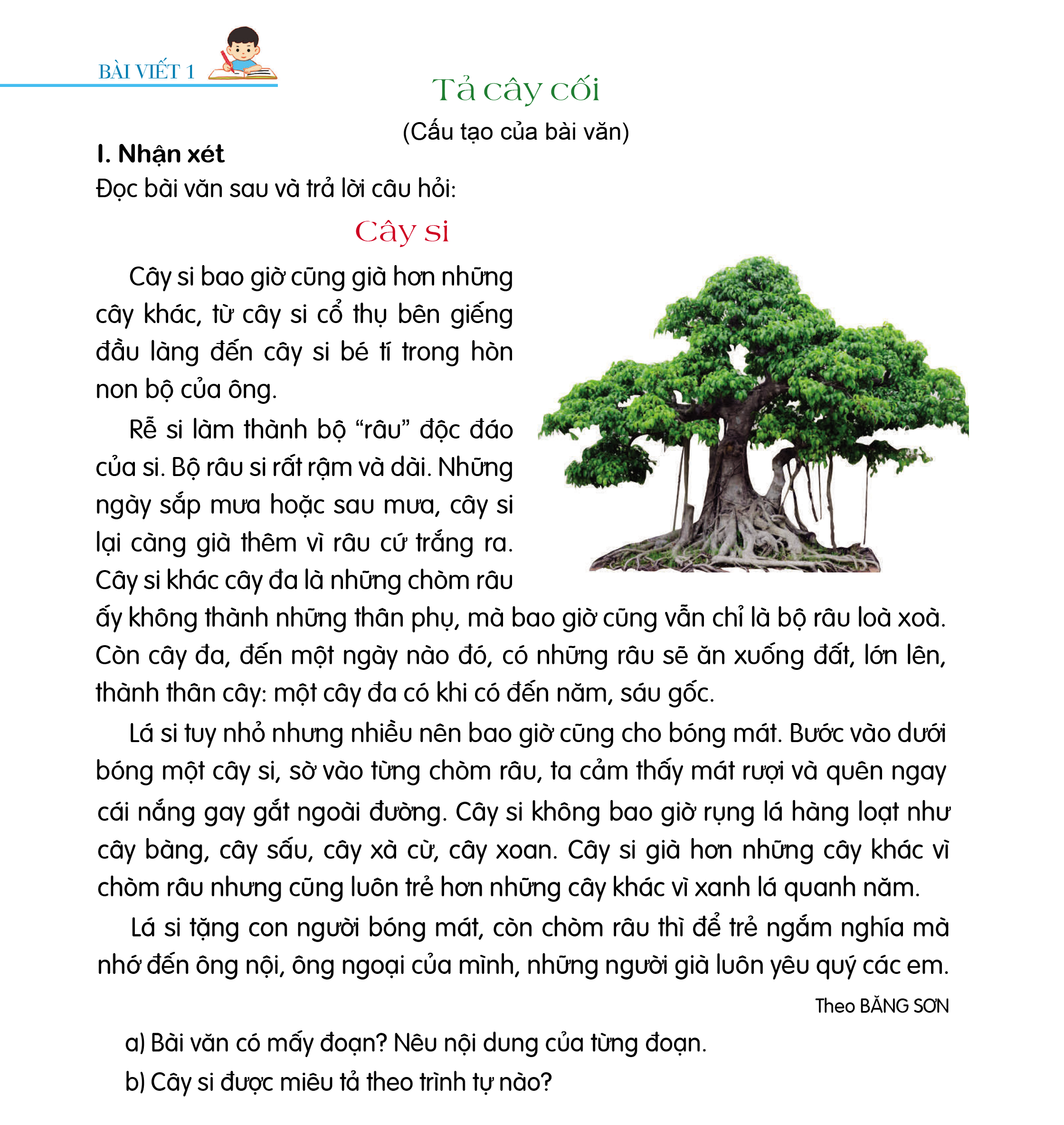 ĐÁP ÁN
HOẠT ĐỘNG 2. QUAN SÁT VÀ GHI LẠI KẾT QUẢ QUAN SÁT CÂY
Quan sát và ghi lại kết quả quan sát một loài cây mà em yêu thích.
Nhiệm vụ 1: Quan sát
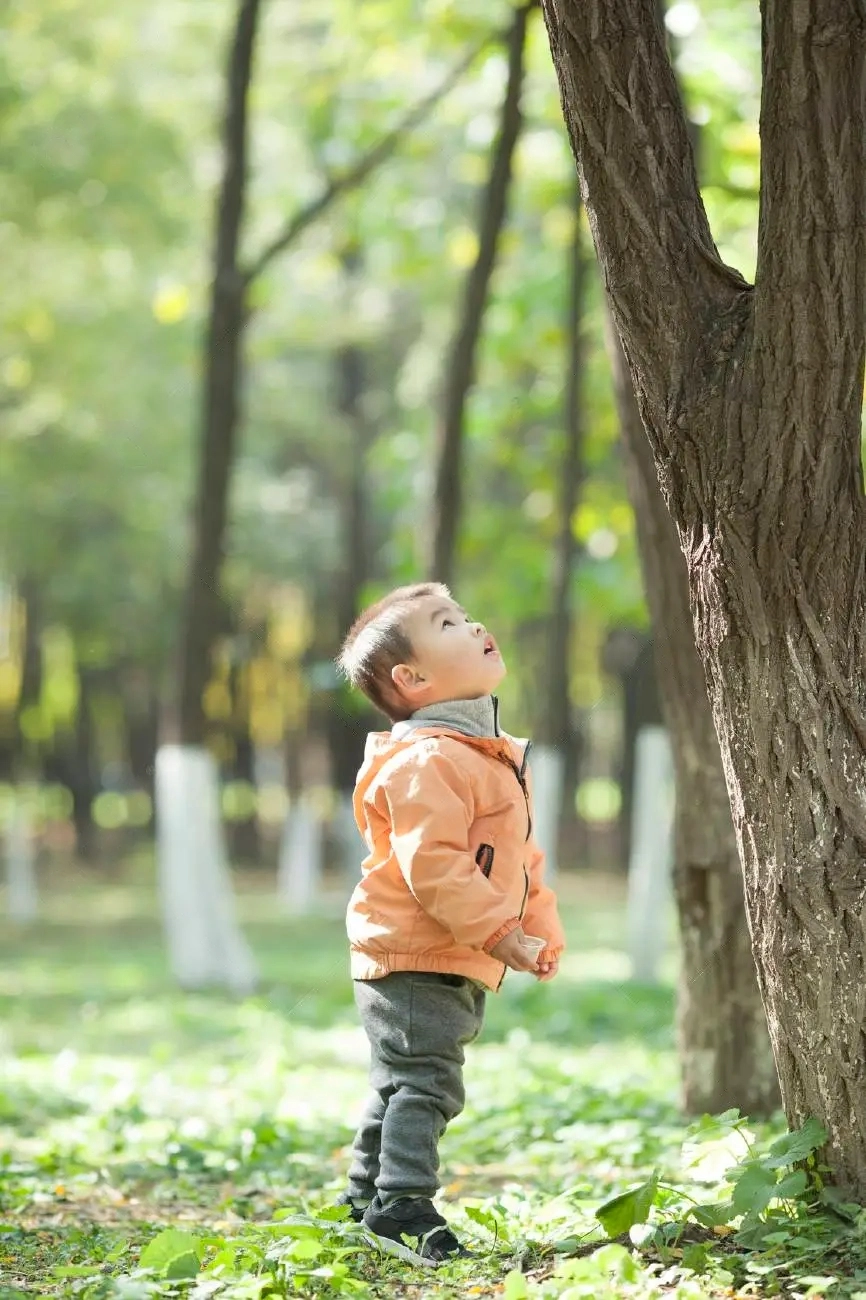 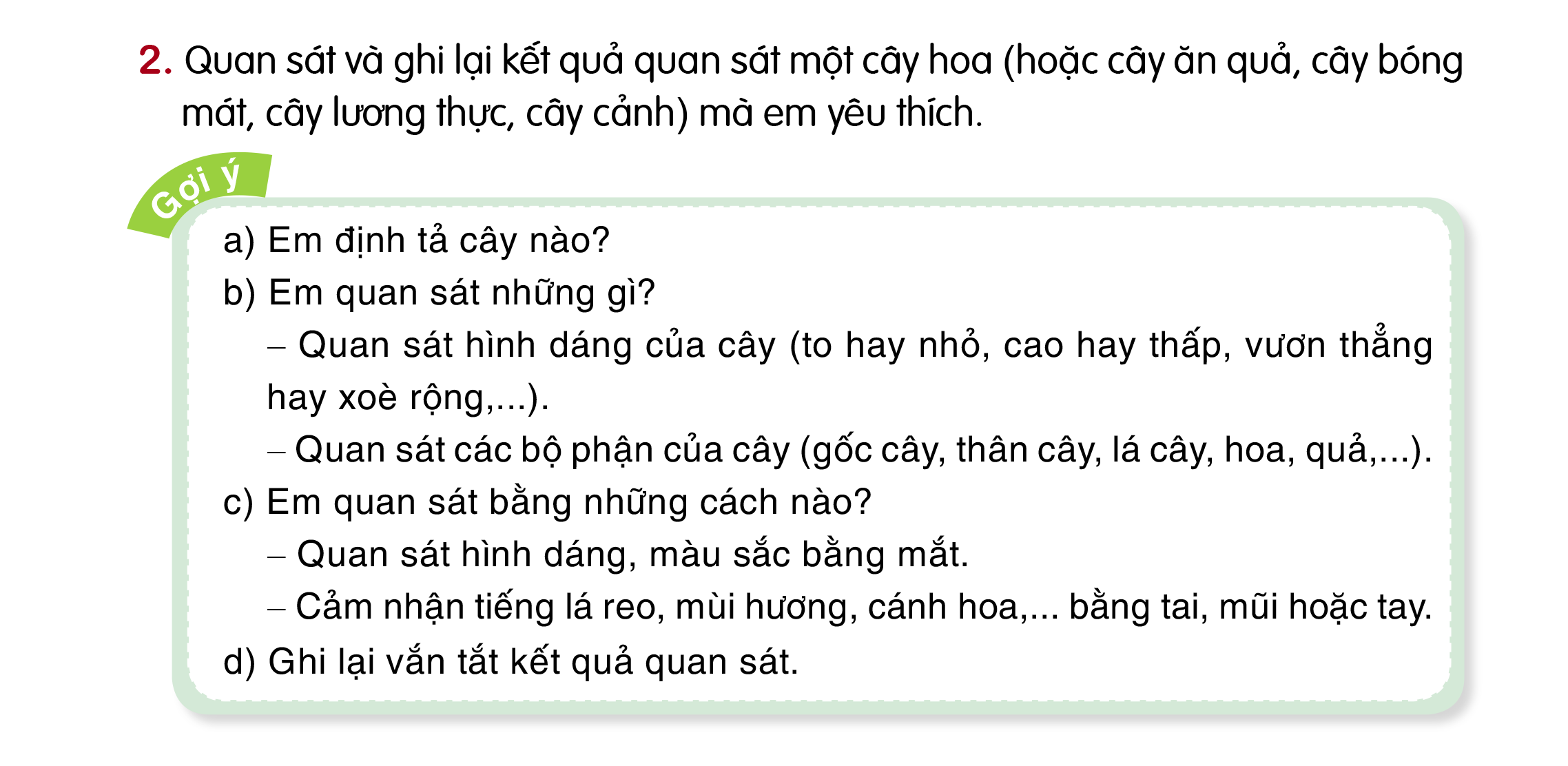 Em định tả cây gì?
Địa điểm
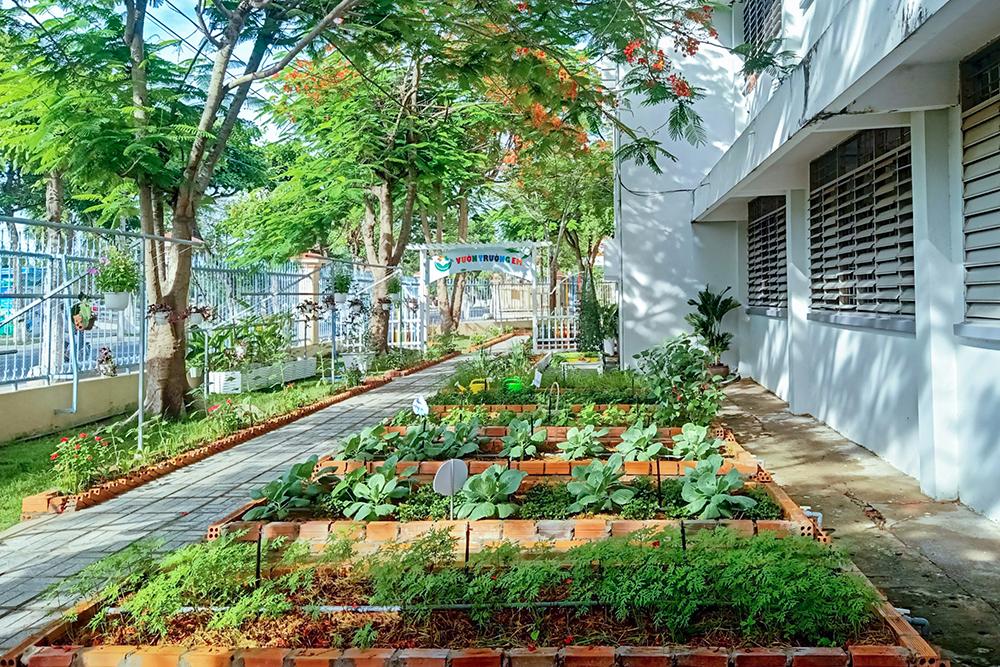 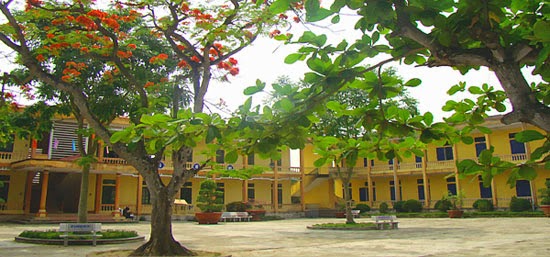 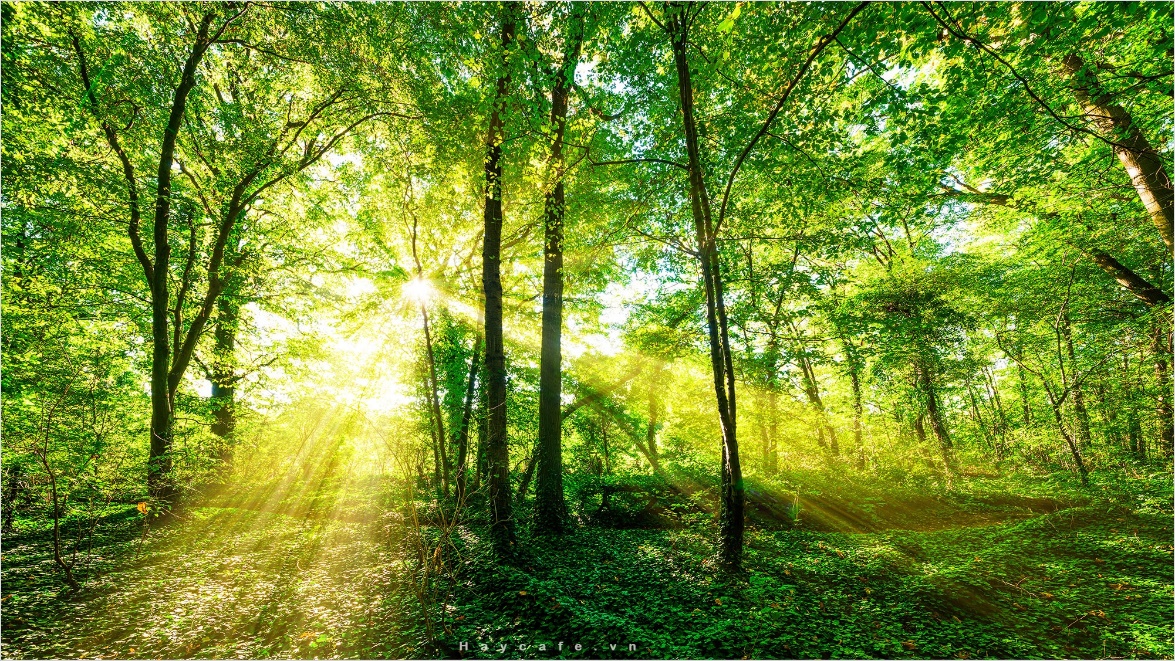 Sân trường
Vườn trường
Thực tế
Một số loại cây
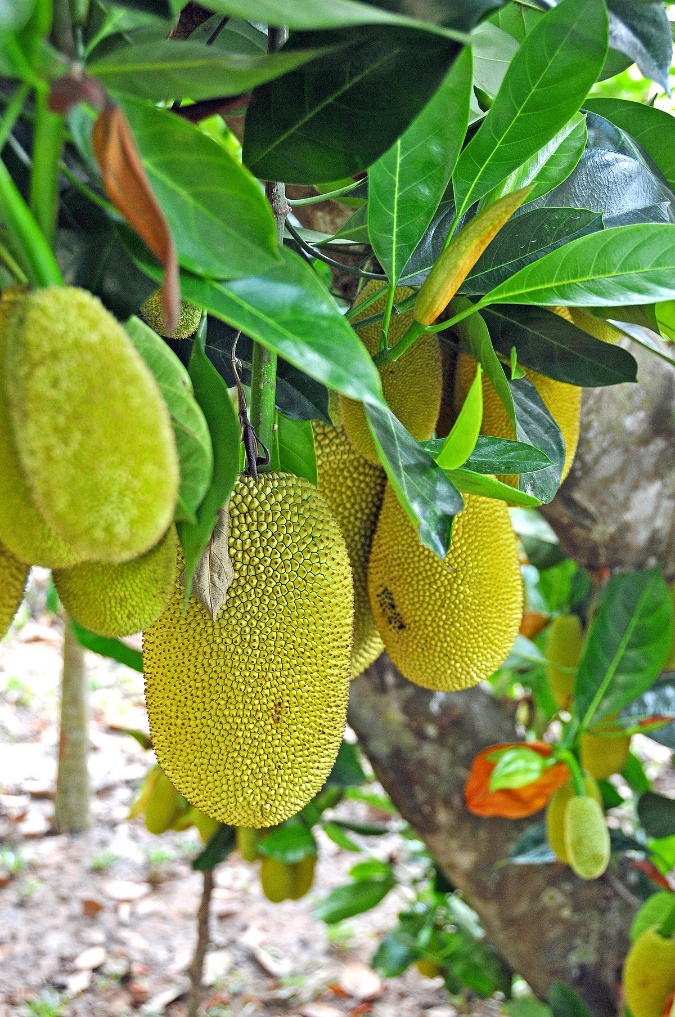 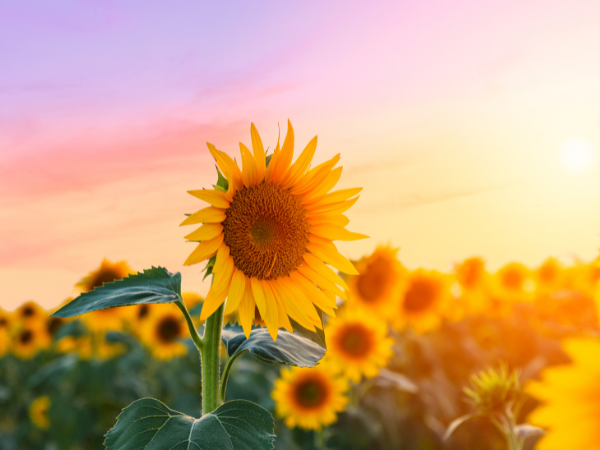 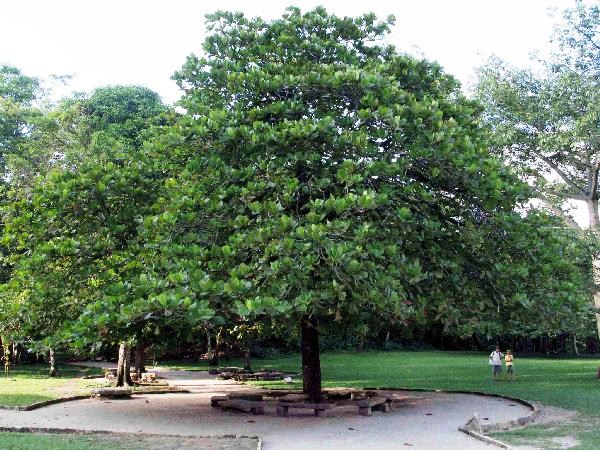 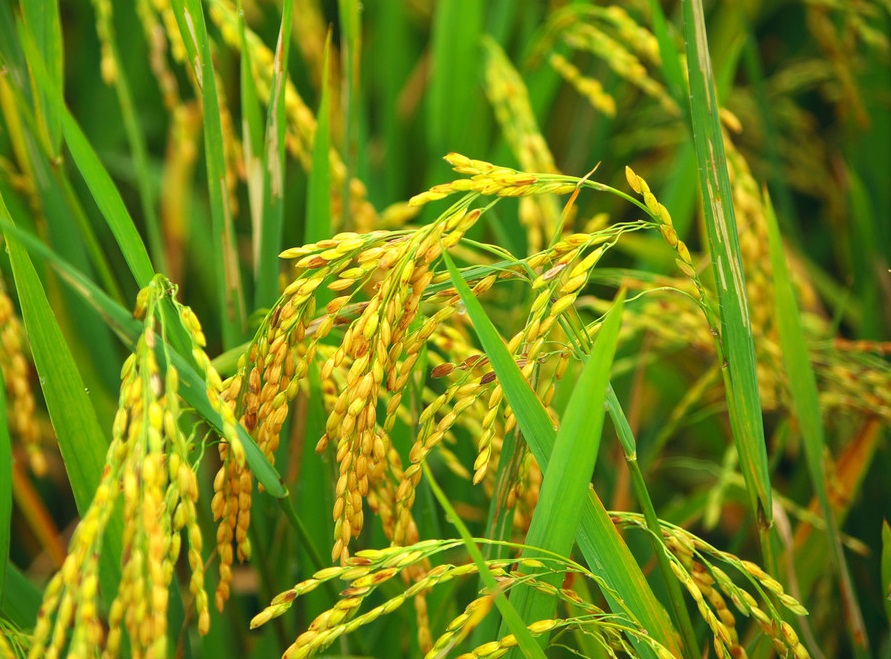 Cây ăn quả - Cây mít
Cây bóng mát – 
Cây bàng
Cây lương thực – 
Cây lúa
Hoa hướng dương
Em quan sát những gì?
THẢO LUẬN NHÓM ĐÔI
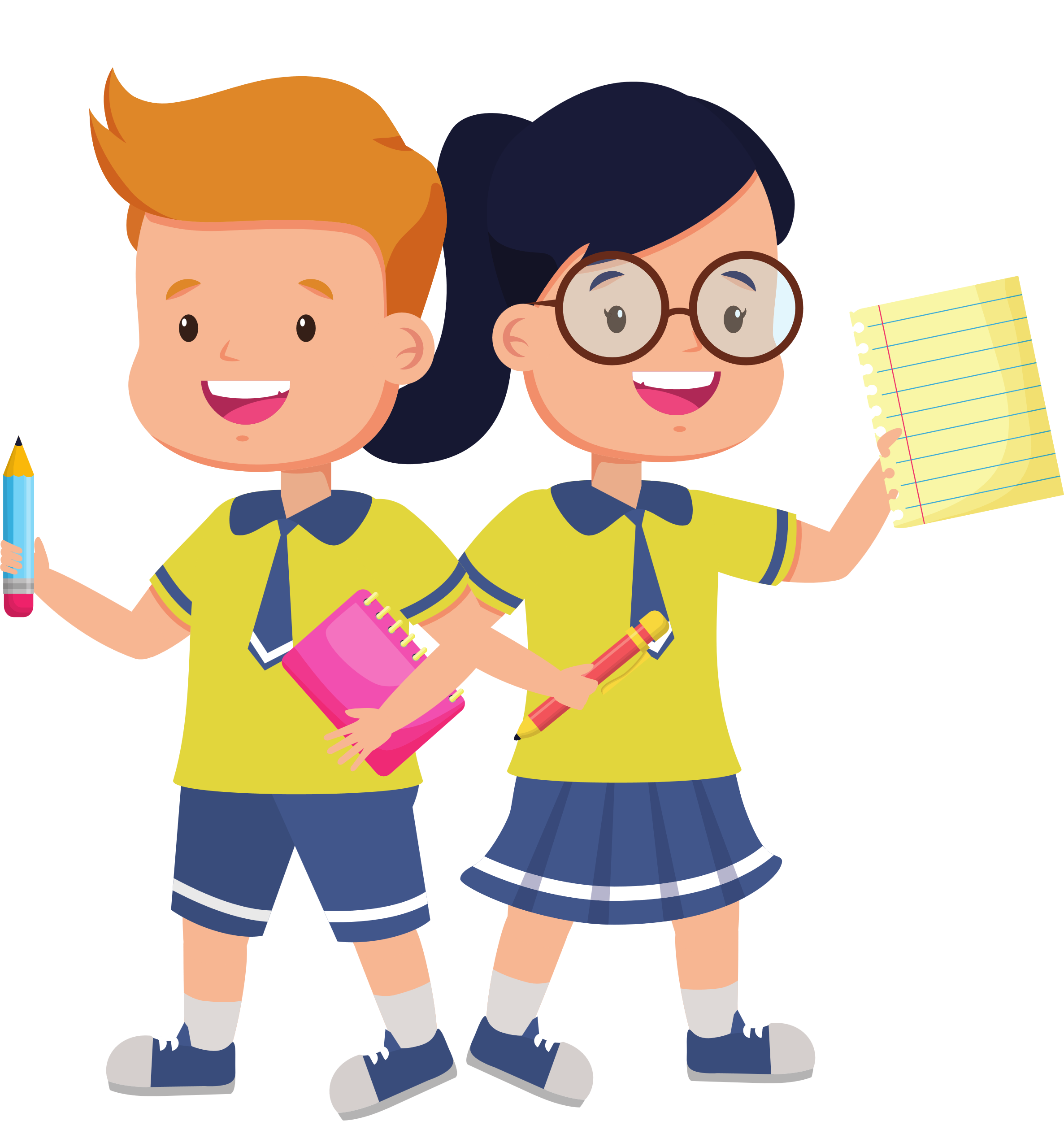 Quan sát hình dáng của cây (to hay nhỏ, cao hay thấp, vươn thẳng hay xoè rộng,…).
Quan sát các bộ phận của cây (gốc cây, thân cây, lá cây, hoa, quả,…).
Em quan sát bằng những cách nào?
THẢO LUẬN NHÓM ĐÔI
Quan sát bằng mắt, bằng tay, bằng tai, bằng mũi (nếu quan sát cây cối trong thực tế).
Quan sát bằng mắt (nếu xem tranh/ ảnh về cây).
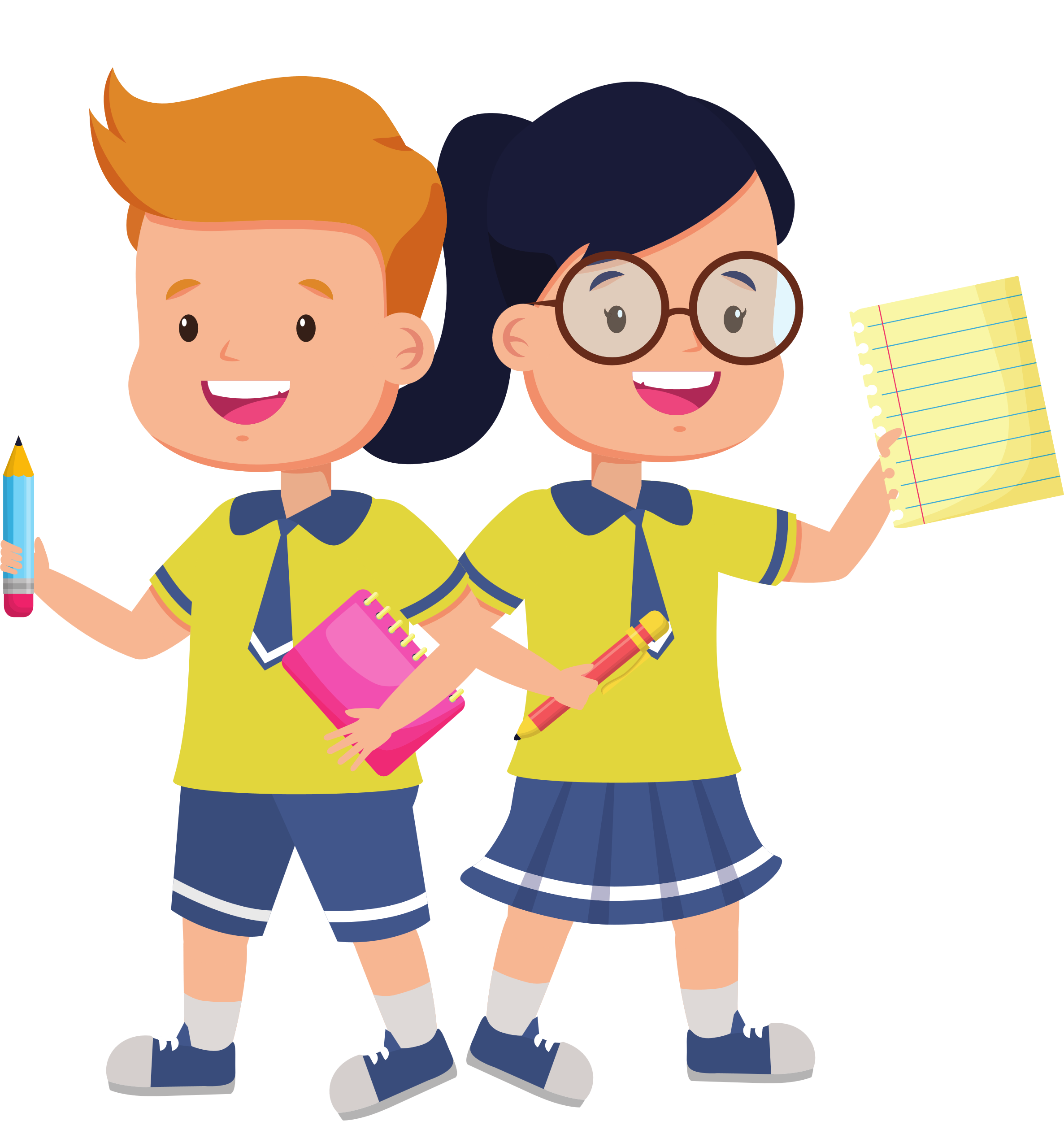 VD: Tớ nhìn thấy hoa có màu đỏ và màu trắng. Tớ sờ cánh hoa thấy mịn như nhung. Tớ ngửi thấy mùi hoa thơm thoang thoảng. Tớ nghe thấy tiếng lá cây reo xào xạc trong gió.
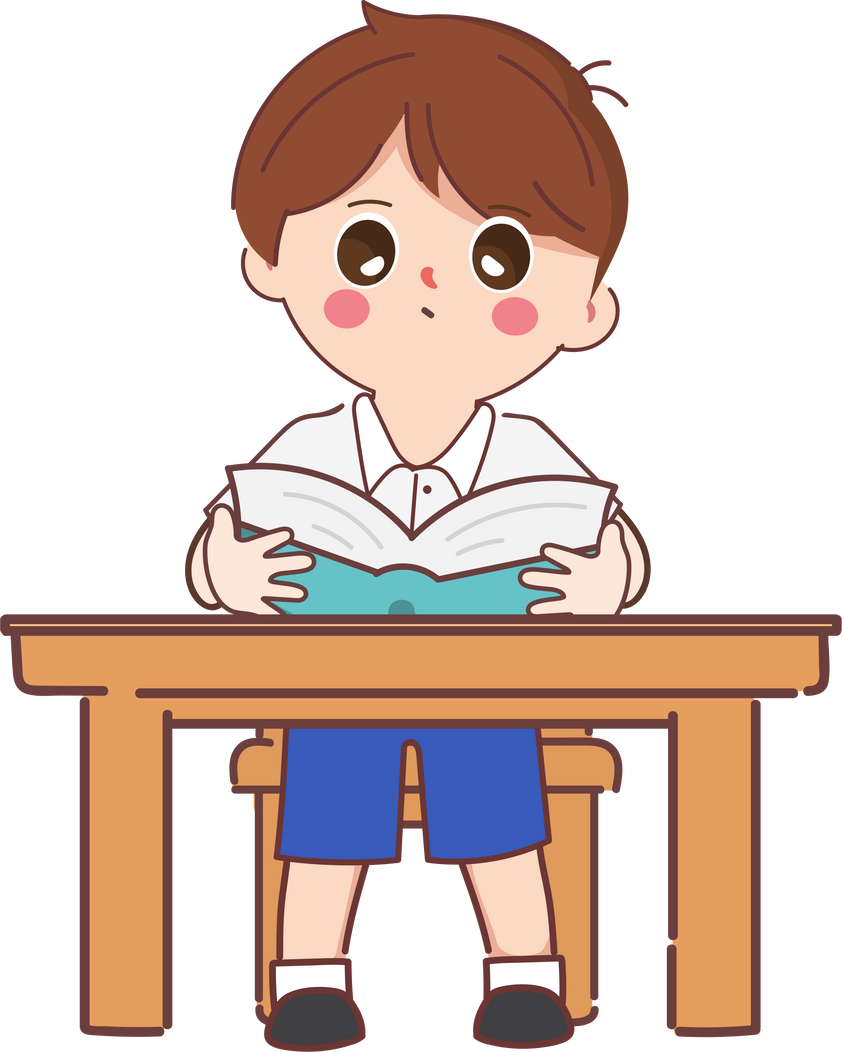 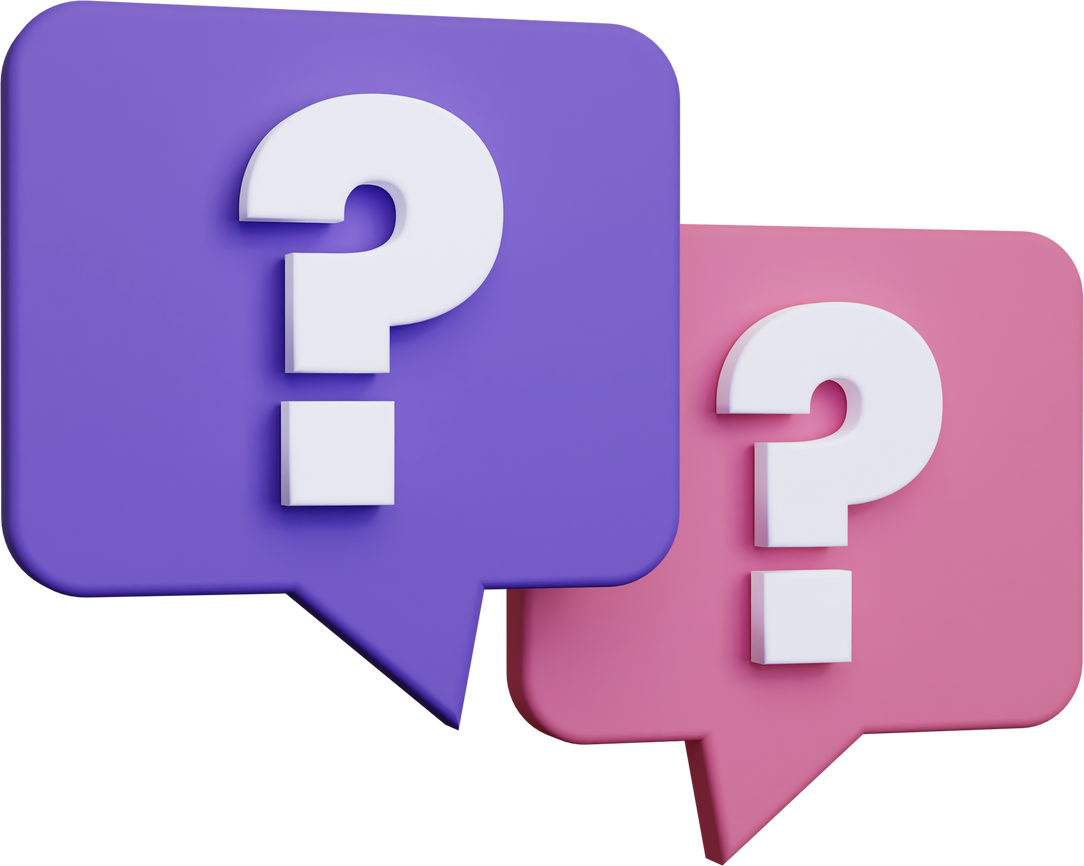 Em hãy ghi lại vắn tắt kết quả quan sát cây vào vở nháp (có thể ghi dưới dạng sơ đồ tư duy).
Nhiệm vụ 2
Trao đổi kết quả quan sát
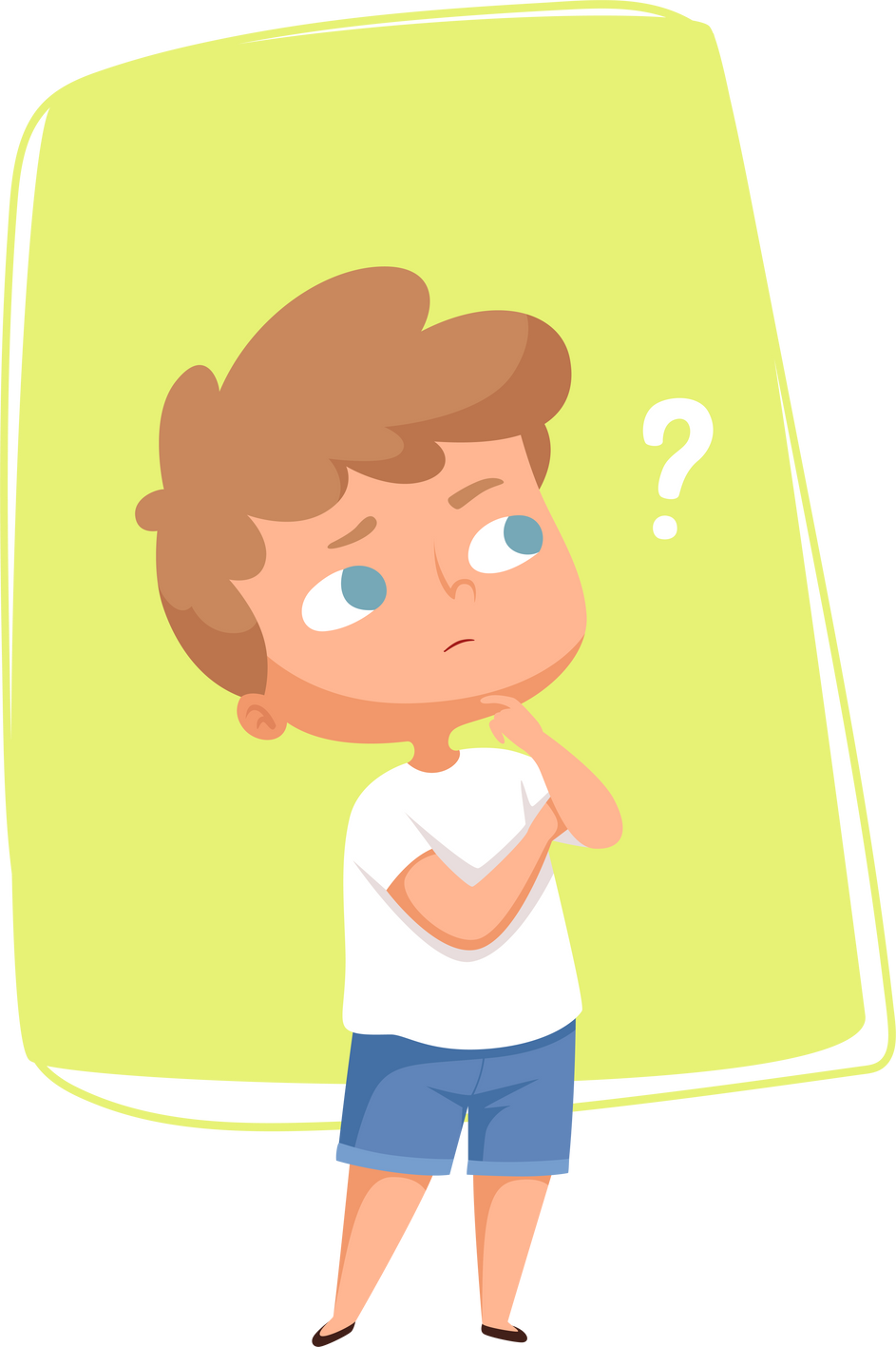 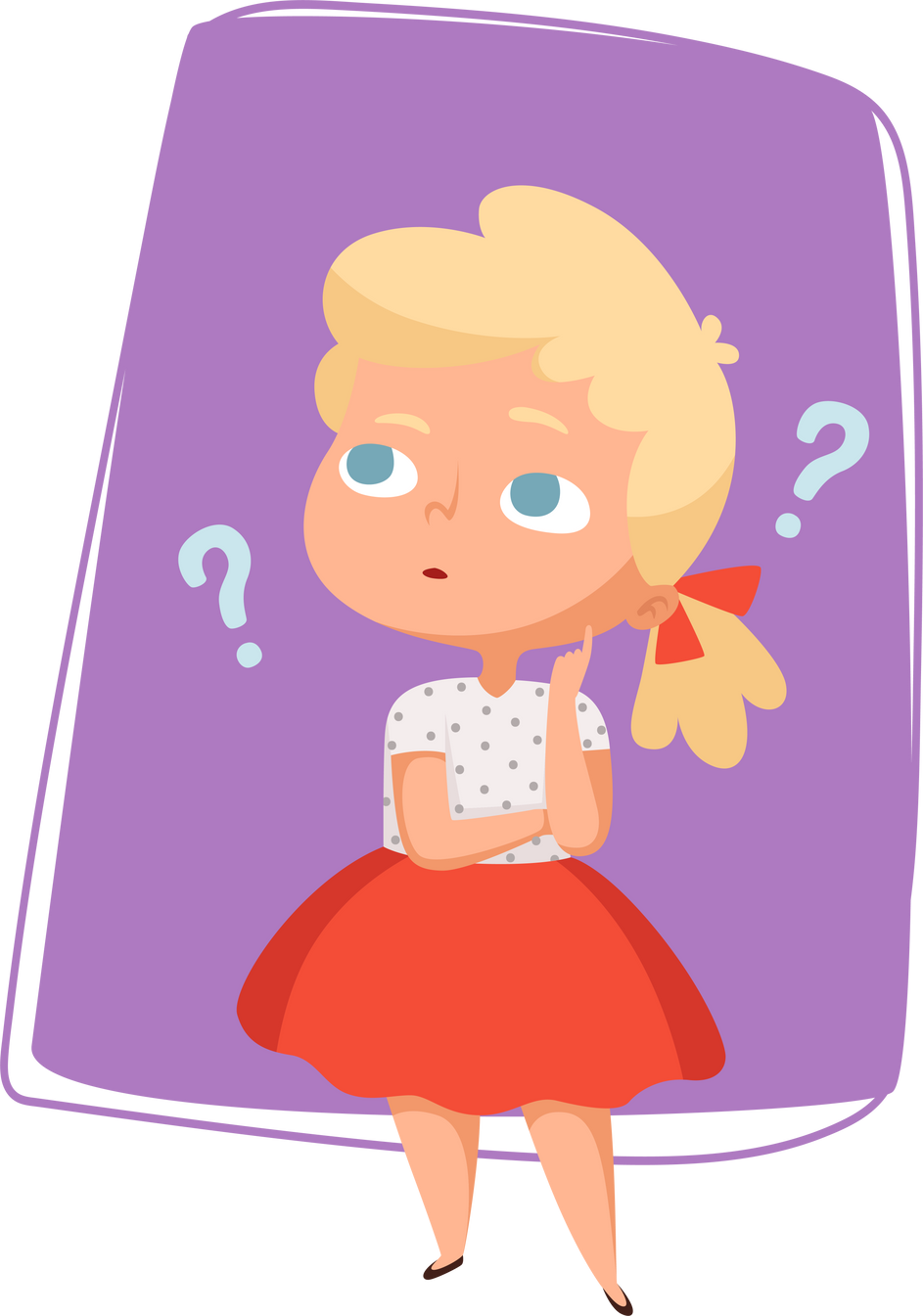 Em hãy trao đổi với bạn cùng nhóm đôi về kết quả quan sát của mình.
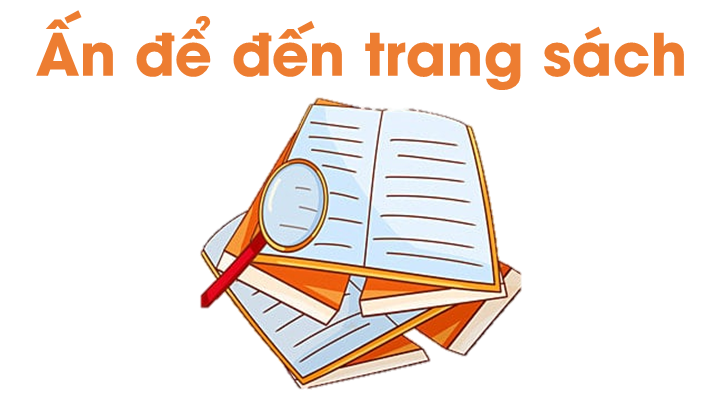 Ôn lại các kiến thức đã học về bài văn tả cây cối
Chuẩn bị nội dung cho tiết học 
Bài đọc 3: Những hạt thóc giống
Để kết nối cộng đồng giáo viên và nhận thêm nhiều tài liệu giảng dạy, 
mời quý thầy cô tham gia Group Facebook
theo đường link:
Hoc10 – Đồng hành cùng giáo viên tiểu học
Hoặc truy cập qua QR code
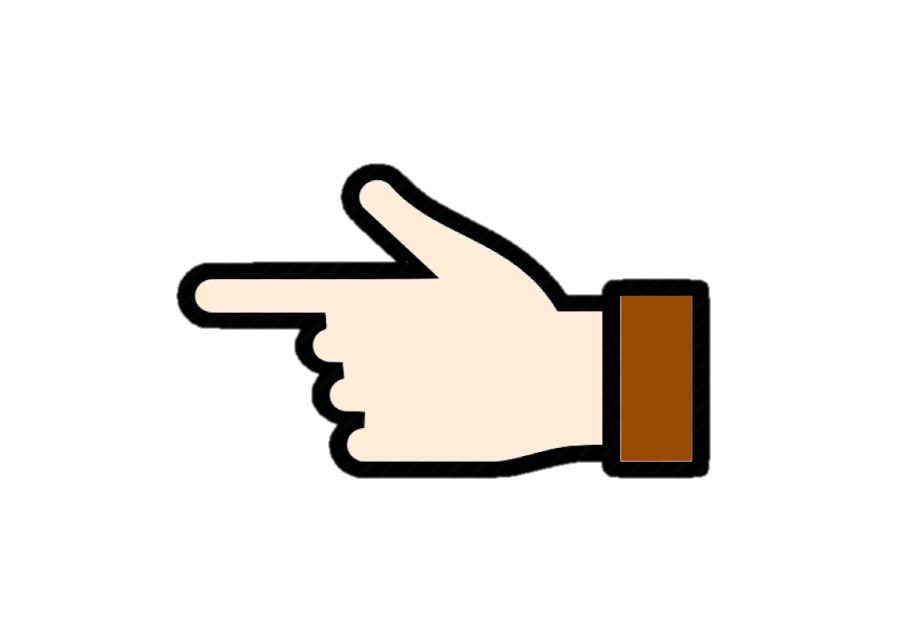 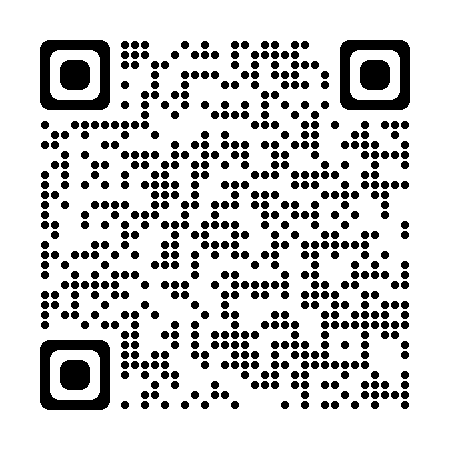